SolidWorks Sustainability
What is Sustainable Engineering?
Sustainable engineering is the integration of social, environmental, and economic conditions into a product or process
Soon all design will be Sustainable Design
SolidWorks Sustainability allows students to be environmentally conscious about their designs 
Successful products are developed by integrating Life Cycle Assessment (LCA) directly into engineering design process
[Speaker Notes: Sustainable Engineering definition World Engineering Partnership for Sustainable Development (WEPSD, a partnership between WFEO, FIDIC and UATI)]
Life Cycle Assessment - LCA
A method to quantitatively assess the environmental impact of a product throughout its entire lifecycle, from the procurement of the raw materials, through the production, distribution, use, disposal and recycling of that product.
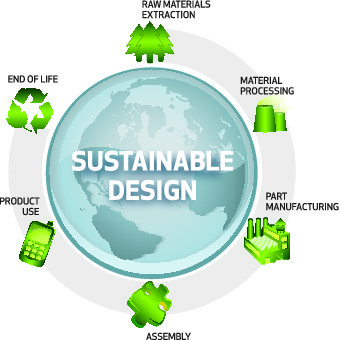 [Speaker Notes: A method to quantitatively assess the environmental impact of a product from the procurement of the raw materials, through the production, distribution, use, disposal and recycling of that product, these being the stages which constitute the product's lifecycle.LCA is a process of evaluating the effects that a product has on the environment over the entire period of its life thereby increasing resource-use efficiency and decreasing liabilities. It can be used to study the environmental impact of either a product or the function the product is designed to perform and the transportation between stages. LCA is commonly referred to as a "cradle-to-grave" analysis.]
LCA – Life Cycle Assessment
Raw Material Extraction
Planting, growing, and harvesting of trees
Mining of raw ore (example: bauxite)
Drilling and pumping of oil
Material Processing - The processing of raw materials into engineered materials
Oil into Plastic
Iron into Steel
Bauxite into Aluminum
Part Manufacturing - Processing of material into finished parts
Injection molding
Milling and Turning
Casting
Stamping
Assembly – Assemble all of the finished parts to create the final product
Product Use – End consumer uses product for intended lifespan of product
End of Life – Once the product reaches the end of its useful life, how is it disposed of
Landfill
Recycled
Incinerated
Life Cycle Assessment Key Elements
Identify and quantify the environmental loads involved
 the energy and raw materials consumed
 the emissions and wastes generated
Evaluate the potential environmental impacts of these loads  
Assess the options available for reducing these environmental impacts
[Speaker Notes: LCA's key elements are: (1) identify and quantify the environmental loads involved; e.g. the energy and raw materials consumed, the emissions and wastes generated; (2) evaluate the potential environmental impacts of these loads; and (3) assess the options available for reducing these environmental impacts.]
Environmental Impact Factors
Carbon Footprint
Total Energy
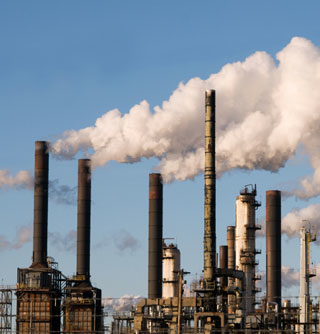 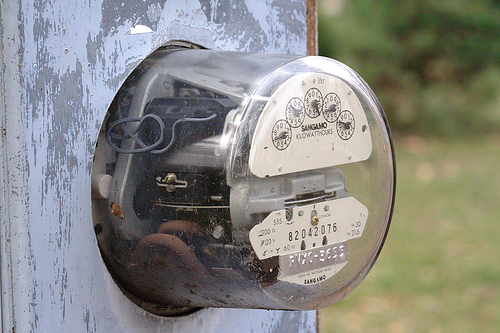 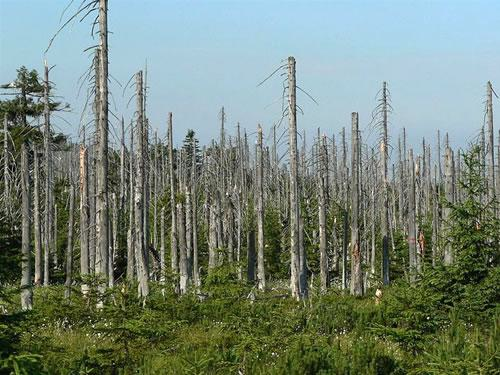 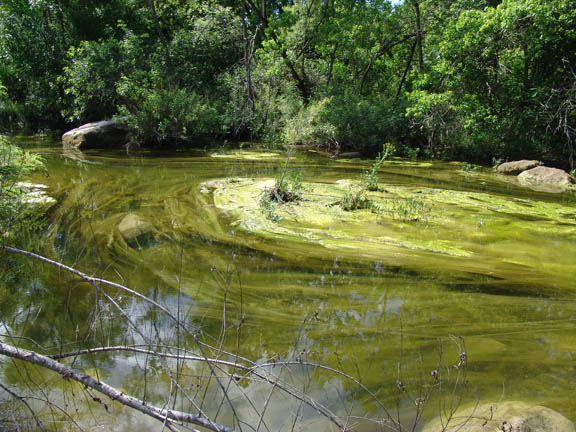 Air Acidification
Water Eutrophication
[Speaker Notes: There are 4 major environmental impact factors in the Life Cycle Assessment of a product Carbon Footprint, Total Energy Consumed, Air Acidification, and Water Eurtrophication]
What is Carbon Footprint?
Carbon Dioxide CO2 and other gasses which result from the burning of fossil fuels accumulate in the atmosphere which in turn increases the earth’s average temperature in kilograms (kg).  
Carbon footprint acts as a proxy for the larger impact factor referred to as Global Warming Potential (GWP). 
Global Warming is responsible for the loss of glaciers, extinction of species, more extreme weather, and other environmental problems.
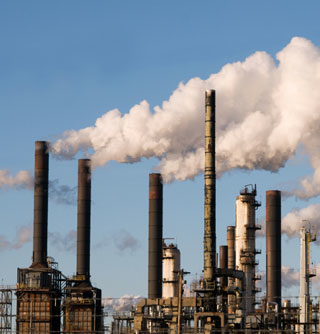 What is Total Energy Consumed?
Measure of the non-renewable energy sources associated with the part’s lifecycle in mega joules (MJ).  Impact includes:
upstream energy required to obtain and process these fuels
embodied energy of materials which would be released if burned  
electricity or fuels used during the product’s lifecycle
Transportation?
Efficiencies in energy conversion (e.g. power, heat, steam) are taken into account.
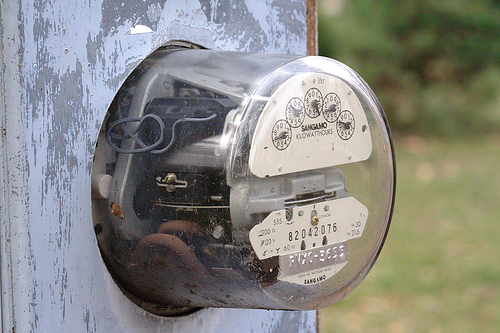 [Speaker Notes: Non-renewable energy source examples coal, petroleum, and fossil fuel]
What is Air Acidification?
Sulfur Dioxide SO2, Nitrous Oxides NOx and other acidic emissions to air that result in acid rain. 
Makes the land and water toxic for plants and aquatic life.  
Slowly dissolves manmade building materials such as concrete.  
Measured in units of kilograms Sulfur Dioxide equivalent (SO2e)
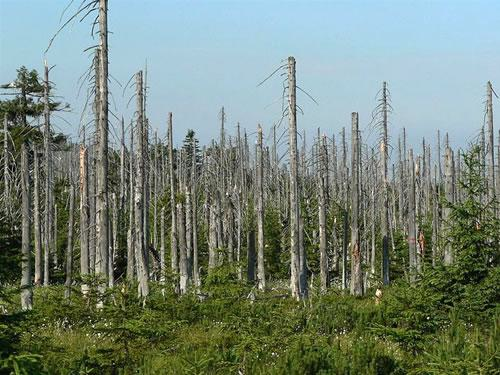 [Speaker Notes: cause an increase in the acidity of rainwater, which in turn acidifies lakes and soil.]
What is Water Eutrophication?
Over abundance of nutrients added to a water ecosystem.  
Nitrogen (N) and Phosphorous (PO4) from waste water and agricultural fertilizers cause an overabundance of algae to bloom, which depletes the water of oxygen and results in the death of plant and animal life.  
Measured in kilograms Phosphate equivalent (PO4e).
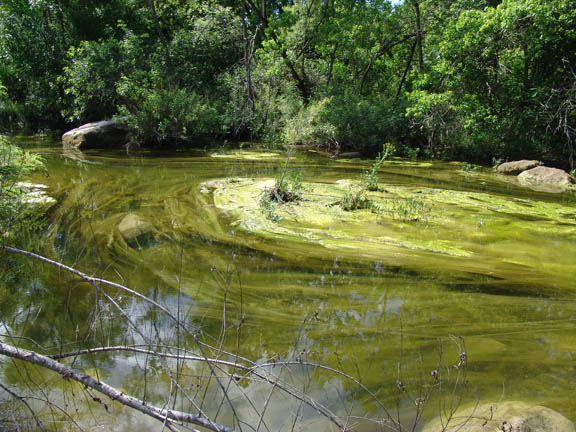 [Speaker Notes: Also measured in terms of kilograms Nitrogen (N) equivalent]
References
Goal & Scope
Underlying LCA Technology: PE International 
20 years of LCA experience
LCA international database  
GaBi 4 - leading software application for product sustainability
www.pe-international.com 
International LCA Standards
Environmental Management Life Cycle Assessment Principles and Framework ISO 14040/44  www.iso.org 
US EPA LCA Resources
http://www.epa.gov/nrmrl/lcaccess/
Interpretation
Inventory Analysis
Impact Assessment
LCA Framework  ISO 14044
[Speaker Notes: The underlying technology used to perform the LCA is from PE International of Stuttgart Germany.  They have extensive experience and credibility in this space for almost 20 years.

ISO – International Standards Organization.]
Why SolidWorks Sustainability?
Soon all design will be Sustainable Design

More consumers want “greener” products
New and unfamiliar challenge for businesses 
Sustainable design is a strategy for success 
SolidWorks Sustainability
Easy to use and to understand
Reduces the environmental impact of product designs
Communicates effectively through reports and graphic display
SolidWorks SustainabilityXpress1 is available to EVERY SolidWorks user at no cost
[Speaker Notes: A product's "greenness" is a factor that more and more consumers are paying attention to.  As this influence grows in the market, many companies see this as a new and unfamiliar challenge to their business.  Sustainable design is an important strategy that companies can use to reduce the environmental impact of the products they produce.  

SolidWorks Sustainability has been created so that sustainable design becomes easy to understand and effortless to employ.  Features such as its Dashboard, Customized Reports, and Find Similar Material allow users to easily improve their designs and communicate their accomplishments in a compelling way.  This is seen as so important, that DS SolidWorks has included some of these sustainable design features in every seat of SolidWorks 2010.  

1SolidWorks 2009 or greater is required for the SolidWorks Labs version.  SolidWorks Sustainability will be included in the SolidWorks Education Edition 2010-2011.]
Why SolidWorks Sustainability in the classroom?
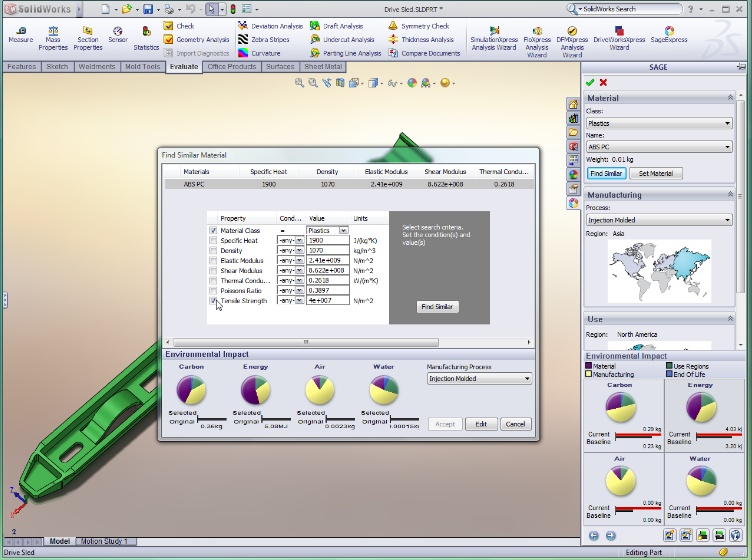 Available on SolidWorks Labs for SolidWorks 2009 http://labs.solidworks.com
[Speaker Notes: Students need to learn, understand, improve, and communicate the environmental impact of their design

Educators can provide insights on how choices in material and manufacturing processes affect the environment. 

Instruction combines design and technology with the social, environmental, and economic conditions]
SolidWorks Sustainability Methodology
Input
Output
Carbon
Material
Dashboard
Energy
Manufacturing Process
Manufacturing Region
Air
Report
Transportation & Use
Water
Input Material Class and Material Name
Material Class and Name Hierarchy
Input Manufacturing Process
Available manufacturing depends on material class
Input Manufacturing Region
Each region produces energy by different method combinations.  Impact of a kWh is different for each region. Example methods include:
Fossil Fuels
Nuclear
Hydro-electric
Determines the resources consumed by manufacturing processes in that region
Region Choices
Asia
Europe
North America
Japan
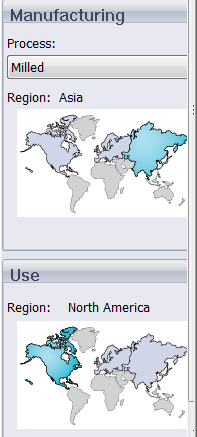 Input Transportation and Use Region
Determines the energy sources consumed during the product’s use phase (if applicable) and the destination for the product at its end-of-life.  
Asia
Europe
North America
Japan
Estimates the environmental impacts associated with transporting the product from its manufacturing location to its use location.
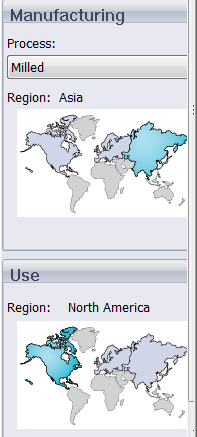 SolidWorks Calculates Environmental Impact
Parameters
Carbon Footprint
Air Acidification
Water Eutrophication
Energy Consumed
Factor Percentage
Material
Manufacturing
Use Regions
End of Life 
Set Baseline
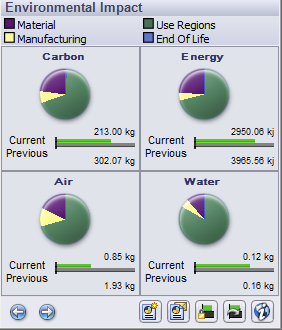 Find Similar Materials based on Material Properties
Thermal Expansion
Specific Heat
Density
Elastic Modulus
Shear Modulus
Thermal Conductivity
Poisson’s Ratio
Tensile Strength
Yield Strength
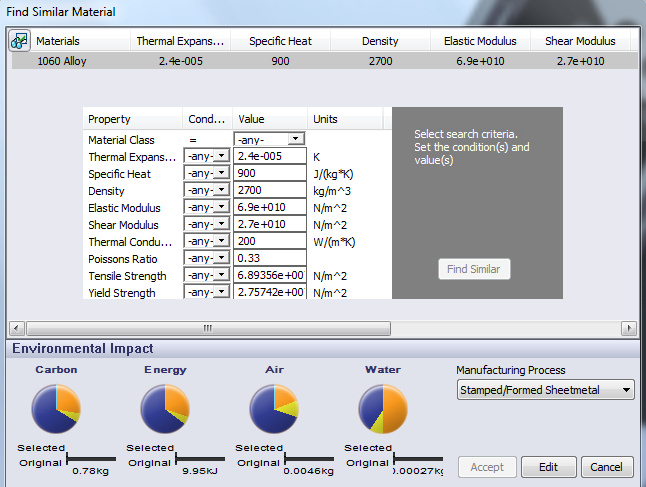 Definitions of Material Properties
Thermal Expansion -  the change in length per unit length per one degree change in temperature (change in normal strain per unit temperature) (K)

Specific Heat -  quantity of heat needed to raise the temperature of a unit mass of the material by one degree of temperature.  (J/kg  K)

Density - Mass per unit volume. (kg/m3 ) 

Elastic Modulus (Young’s Modulus)  - ratio between the stress and the associated strain in a specified direction (N/m2)

Shear Modulus (Modulus of Rigidity) -  the ratio between the shearing stress in a plane divided by the associated shearing strain (N/m2)

Thermal Conductivity - rate of heat transfer through a unit thickness of the material per unit temperature difference. (W/m K)

Poisson’s Ratio -  ratio between the contraction (traverse strain), normal to the applied load to the extension (axial strain), in the direction of the applied load.  Poisson’s ratio is a dimensionless quantity.  

Tensile Strength –the maximum amount of tensile stress that a material can be subjected to before failure (N/m2)

Yield Strength – Stress at which the material becomes permanently deformed (N/m2)
[Speaker Notes: Hone ex]
SolidWorks Sustainability
Same functions as SustainabilityXpress
LCA of assemblies
Configuration support
Save inputs and results per configuration
Expanded reporting capabilities for assemblies
Specify amount & type of energy consumed during use
Specify method of transportation
Support for Assembly Visualization
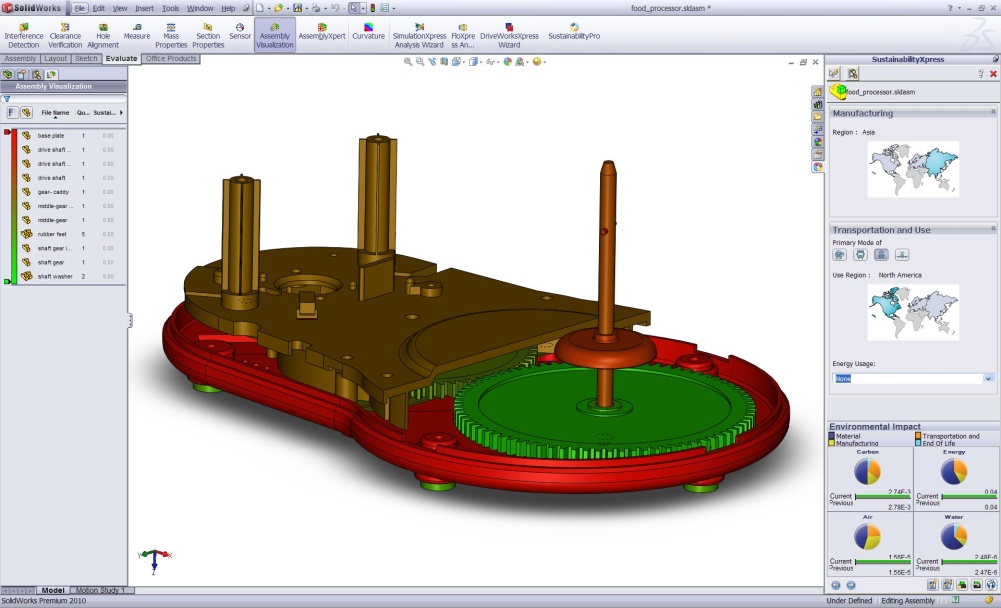 Sustainable Report
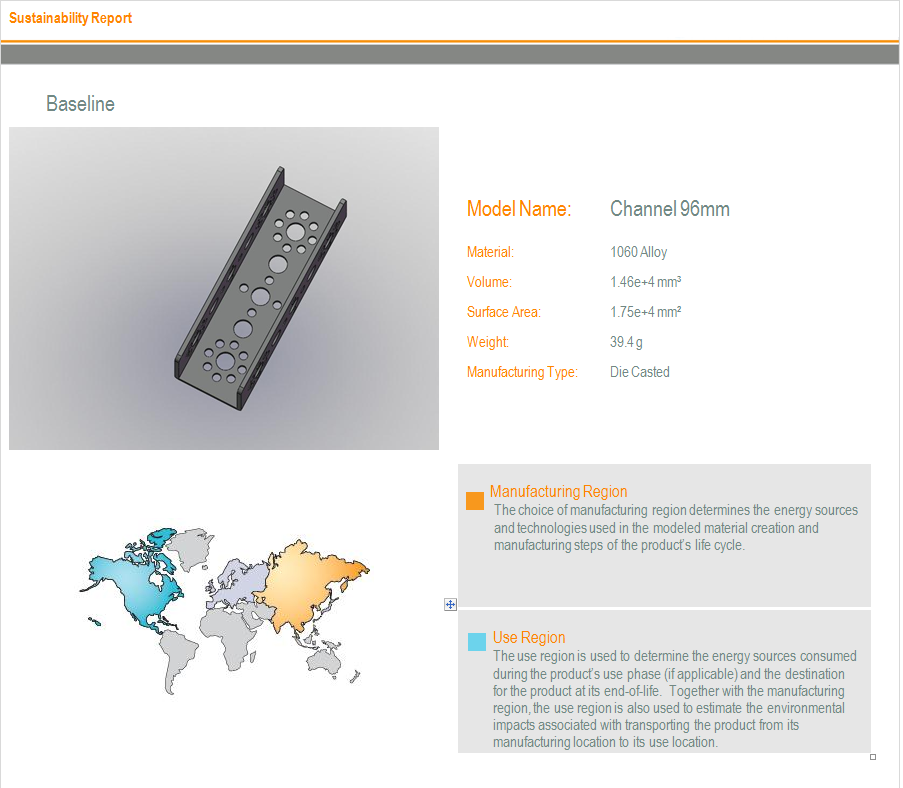 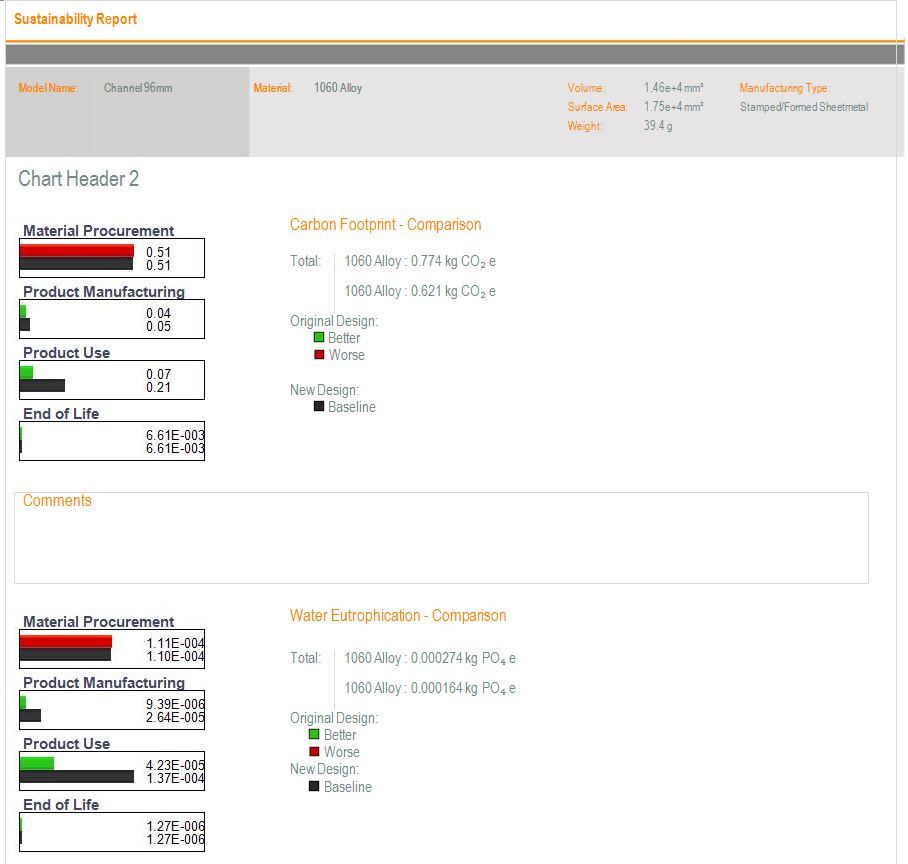 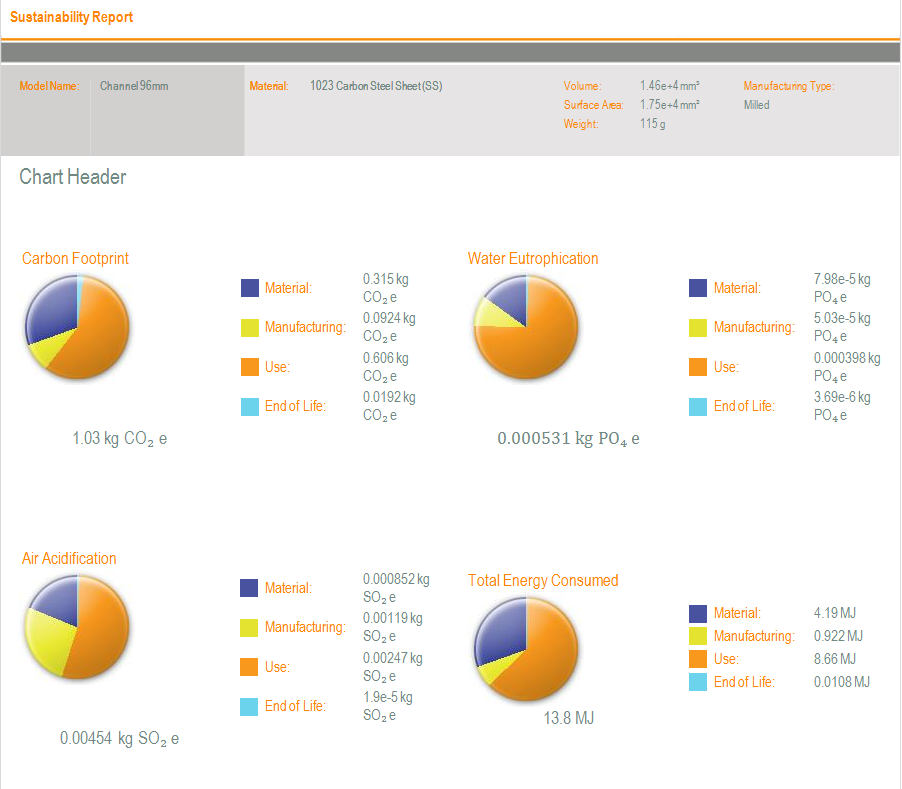 SolidWorks Sustainability  - Online Calculator
Converts environmental impacts into human scale parameters
Example: Carbon Footprint converted into miles driven in a car
Why SolidWorks Sustainability in the classroom?
Students need to learn, understand, improve, and communicate the environmental impact of their design
Educators can provide insights on how choices in material and manufacturing processes affect the environment. 
Instruction combines design and technology with the social, environmental, and economic conditions
Thank you